ı
A
l
l
l
a
e
D
r
j
i
k
m
i
l
i
H
B
a
s
r
a
t
l
a
k
l
ı
ALLERJİK HASTALIKLARDA ANAMNEZ, FİZİK İNCELEME VE İLETİŞİM
Prof. Dr Gülfem Çelik
Doç. Dr. Ömür Aydın

Ankara Üniversitesi Tıp Fakültesi  Göğüs Hastalıkları Anabilim Dalı,  
İmmünoloji ve Allerji Bilim Dalı
Allerjik Hastalıklarda Tanı
Anamnez
Fizik muayene
Tanısal testler
Tanınız nedir?
Egzersiz
45 yaşında erkek hasta
Başvuru şikayeti: nefes darlığı
Hikayesi:
Bu yakınması 5 yıldır var. Daha önce bu şikayetle gittiği doktor tarafından astım düşünülmüş, ilaçlar verilmiş
Son olarak 2 haftadır şikayetlerinde artış var, bu nedenle kliniğimize başvurmuş.
Ana yakınmanın hikayesi
Ne zaman başladı? 
kronolojik sıraya göre
Nasıl başladı? 
Özellikleri 
Zamanlaması (ay, gün içinde) şiddeti, yerleşimi, yayılımı
Artıran faktörler
Azaltan faktörler
Eşlik eden belirtiler (ana semptom ile yakın zamanda çıkan diğer belirtiler)
Daha önceden almış olduğu tanılar, tedaviler ve bunlara verdiği cevap
Ana yakınması ile ilgili sistem sorgusunun yapılması
Mevcut durumun hastaya ve çevreye etkisi (günlük yaşam, sosyal yaşam vs)
Allerjide Anamnez alma
Allerjiye Yönelik Öykü Alırken Genel İlkeler****
Allerjik semptomların belirlenmesi
Semptomların allerjen maruziyeti ile ilişkisinin belirlenmesi
Diğer allerjik hastalıklara yönelik olarak da öykünün alınması
Özgeçmişte ve soygeçmişte allerjik hastalık öyküsünün sorgulanması
Allerjiye Yönelik Öykü Alırken Genel İlkeler****
Allerjik semptomların belirlenmesi
Semptomların allerjen maruziyeti ile ilişkisinin belirlenmesi
Diğer allerjik hastalıklara yönelik olarak da öykünün alınması
Özgeçmişte ve soygeçmişte allerjik hastalık öyküsünün sorgulanması
Allerjiye hastalar hangi yakınmalar/durumlar  ile başvurur? ÇEP
Allerjiye Yönelik Öykü Alırken Genel İlkeler****
Allerjik semptomların belirlenmesi
Semptomların allerjen maruziyeti ile ilişkisinin belirlenmesi
Diğer allerjik hastalıklara yönelik olarak da öykünün alınması
Özgeçmişte ve soygeçmişte allerjik hastalık öyküsünün sorgulanması
Öyküde allerjiyi düşündüren durumlar
1. Duyarlı olduğu allerjenle karşılaştığında semptom oluşması
Bazı örnekler
Polen allerjisi olanlarda bahar döneminde burun akıntısının olması
Kedi allerjisi olan bir kişide kedi allerjeni bulunan ortamda astmatik yakınmaların olması
Penisilin sonrası ürtiker olması
Fıstık sonrası anaflaksi
Arı soktuktan sonra anjioödem olması
Lateks maruziyeti ile egzema olması
Öyküde allerjiyi düşündüren durumlar
2. Semptomun maruziyet sonrası 
uygun zamanlama ile ortaya çıkması
Egzersiz
Arı soktuktan bir gün sonra ürtiker olması
Penisilin kullandıktan sonra bir saat içinde ürtiker olması
Allerjen&Semptom&mekanizma ilişkisi*********
Örnek hikayeler: Kedi allerjisi:
Şikayet:burun akıntısı, hapşırma, nefes darlığı bazen ciltte ürtiker, kaşıntı
Özellik: Kedi allerjeni bulunan ortamda dakikalar içinde başlayan
Evinde kedi olması şart değil!!
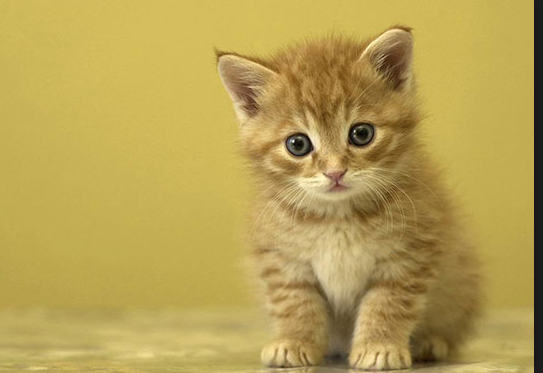 Örnek hikayeler:Polen allerjisi:
Şikayet:nazal ve astmatik
Özellik: Bahar döneminde yakınmaların başlayıp mevsim bittiğinde sona ermesi
Sıklıkla genç erişkinlerde
Mevsime dikkat!
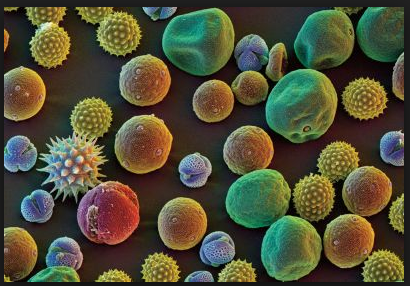 Örnek hikayeler:Ev tozu akarı allerjisi:
Şikayet: Nazal ve astmatik yakınmalar
Özellik: Sıklıkla deniz kenarı veya nemli bölgede yaşayan kişilerde; gece daha fazla, iç ortamda ortaya çıkan yakınmalar
Tozla karşılaşınca artar
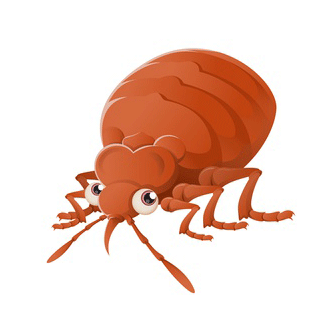 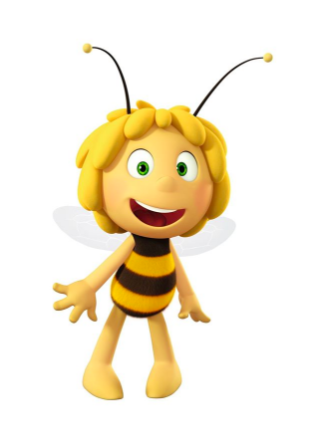 Örnek hikayeler
Arı allerjisi
Semptomlar: Tüm Tip 1
Özellik: Arı sokma öyküsü vardır
Arı soktuktan sonra ilk 1 saatte yakınmalar başlar
Örnek hikayeler: İlaç allerjisi
Semptomlar: Tip 1-4
Özellik: reaksiyon tipine göre zamanlama 
Erken tip rx: ilk 1 saatte ortaya çıkan semptomlar
Geç tip reaksiyon:Saattler, günler içinde çıkan semptom
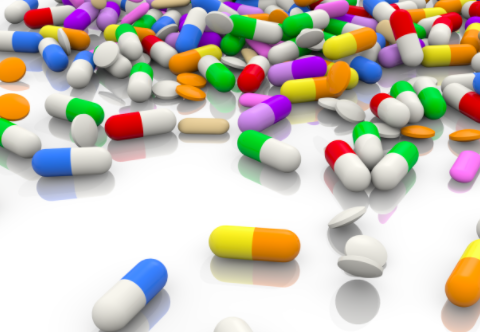 Örnek hikayeler: Lateks allerjisi
Semptomlar: Tip 1 veya 4
Özellik: reaksiyon tipine göre zamanlama 
Erken tip rx: ilk 1 saatte ortaya çıkan semptomlar
Geç tip reaksiyon:Saattler, günler içinde çıkan semptom
Sağlık çalışanlarında sık
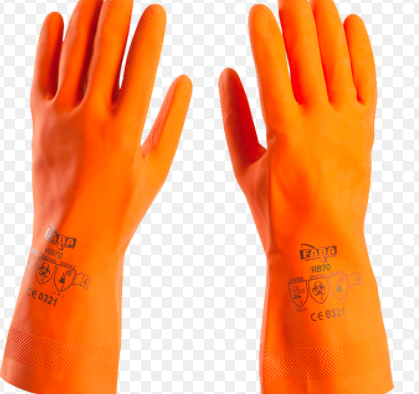 Öyküde allerjiyi düşündüren durumlar
3. Semptomun tekrarlayan 
Maruziyetlerde tekrar ortaya çıkması!!
Örnek:
Penisilin ile ürtiker olan kişide tekrarlayan kullanımda yine ürtiker olması
Fıstık ile anjioödem olan çocukta her fıstık yediğinde benzer tablonun ortaya çıkması
Hastanız merakla ve inanmayarak soruyor?Ama daha önceden hiç bir şey olmuyordu!!
Duyarlanma dönemi
Allerjinin klinik 
Olarak ortaya 
çıkması
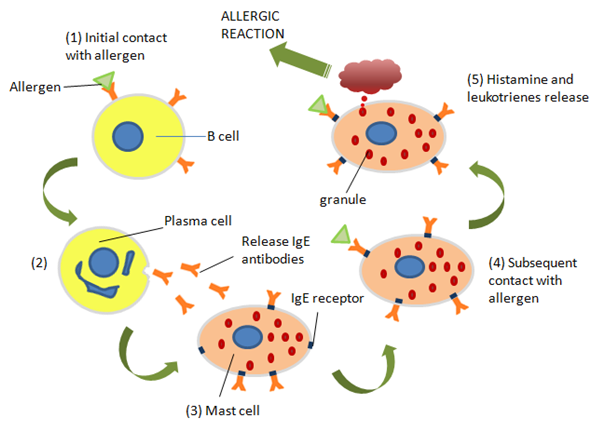 Duyarlanma 
süreci
Öyküde allerjiyi düşündüren durumlar
4. Daha önceden reaksiyon 
göstermediği bir dönem olması
ÖZET: Öyküde allerjiyi düşündüren durumlar
Semptomların allerji ile uyumlu olması (Gell-Coombs tablosu)
Semptomların allerjen maruziyeti ile uygun zamanlama ile ortaya çıkması
Allerjen ile tekrar karşılaştığında semptomların tekrarlaması
Semptomun ortaya çıkışından önce sorunsuz dönem olması (duyarlanma)
Allerjiye Yönelik Öykü Alırken Genel İlkeler
Semptomların allerjen maruziyeti ile ilişkisinin belirlenmesi
Tetikleyicilerinin ve  çevresel allerjen ve/veya tetikleyici maruziyetinin belirlenmesi
Diğer allerjik hastalıklara yönelik olarak da öykünün alınması
Özgeçmişte ve soygeçmişte allerjik hastalık öyküsünün sorgulanması
Allerji hastalıklarında tetikleyiciler
Tetikleyiciler spesifik ve nonspesifik olarak ikiye ayrılır

 Bireyin hastalığının allerjik oluşundan bağımsız adı geçen tüm hastalıklarda çeşitli faktörler hastalık belirtilerinde alevlenmeye neden olan faktörler                nonspesifik tetikleyiciler
 
Her hastalıkta sık rastlanan tetikleyiciler olmakla birlikte tetikleyicilerin etkisi hastaya gore değişir. 

Bu nedenle başvuran her hastada tetikleyicisini belirlemek ve özellikle de maruziyetini tesbit etmek önemlidir.
Bazı tetikleyiciler
Solunum yolu hastalıklarında tetikleyiciler
Ürtiker/anjioödemde tetikleyiciler
Sigara dumanı
Hava kirliliği
ÜSYE
Reflü
Bazı ilaçlar (NSAİİ/B blokörler)
Bazı besinler
Stres
İlaçlar
Isı değişimi
Fiziksel aktivite
Allerjiye Yönelik Öykü Alırken Genel İlkeler
Semptomların allerjen maruziyeti ile ilişkisinin belirlenmesi
Tetikleyicilerinin ve  çevresel allerjen ve/veya tetikleyici maruziyetinin belirlenmesi
Diğer allerjik hastalıklara yönelik olarak da öykünün alınması
Özgeçmişte ve soygeçmişte allerjik hastalık öyküsünün sorgulanması
Allerjik Hastalıklarda Birliktelikler
Astımda
Allerjik Rinit
Allerjik konjunktivit
Nonallerjik rinit
İlaç allerjisi (analjezik duyarlılığı)
Deri allerjileri
Allerjik Hastalıklarda Birliktelikler
Allerjik rinitte
Astım
Allerjik konjunktivit
Otitis media
Sinüzit
Nazal Polip
Atopik dermatit (özellikle çocukluk yaş grubunda)
Allerjiye Yönelik Öykü Alırken Genel İlkeler
Semptomların allerjen maruziyeti ile ilişkisinin belirlenmesi
Tetikleyicilerinin ve  çevresel allerjen ve/veya tetikleyici maruziyetinin belirlenmesi
Diğer allerjik hastalıklara yönelik olarak da öykünün alınması
Özgeçmişte ve soygeçmişte allerjik hastalık öyküsünün sorgulanması
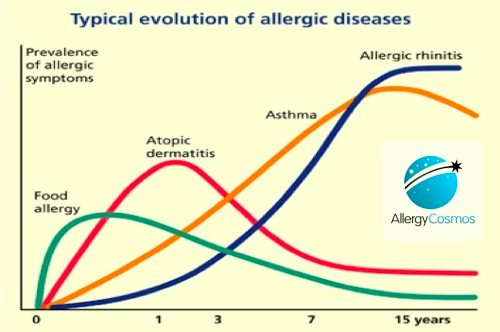 Allerjide aile öyküsü
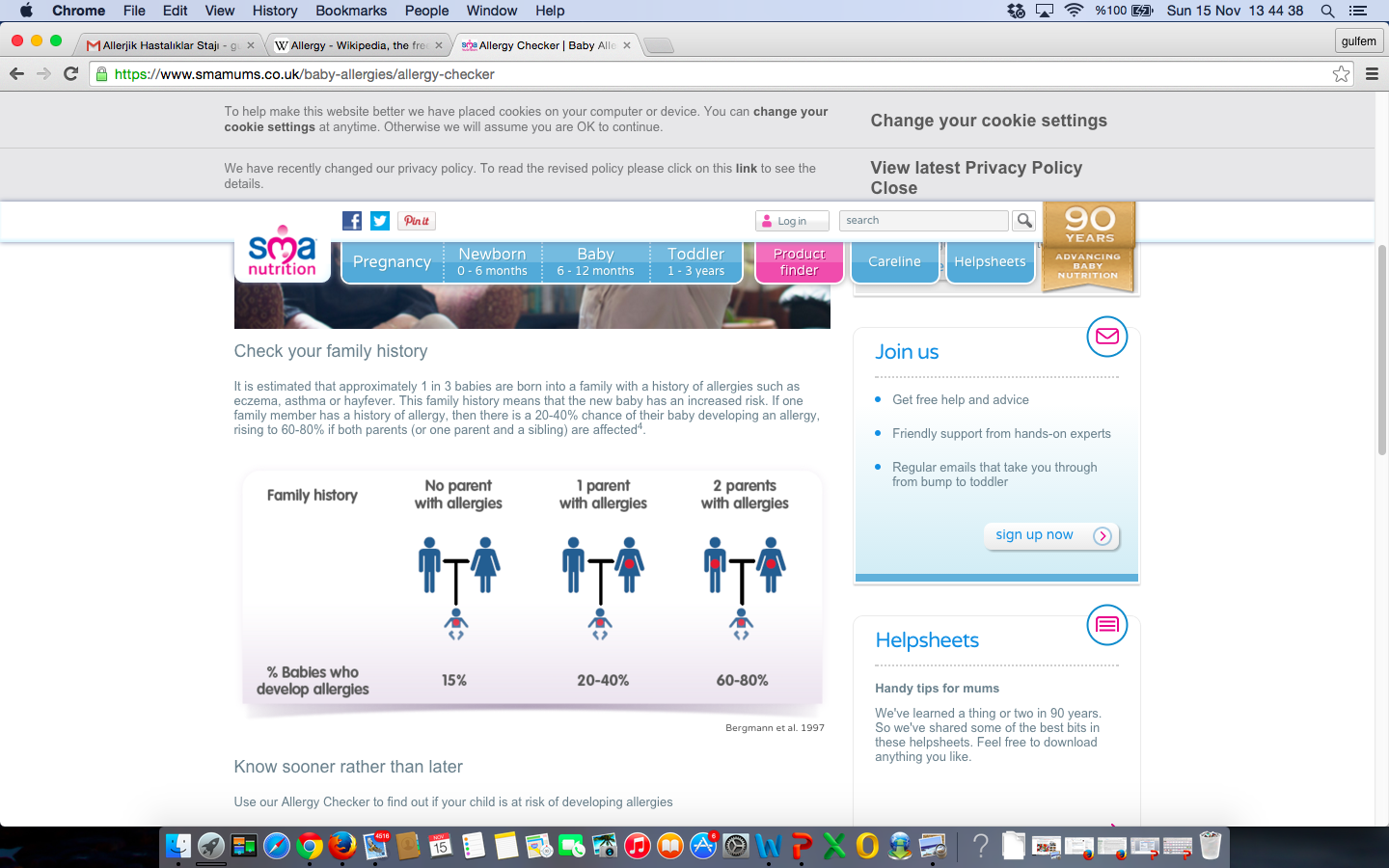 Allerjide Fizik İnceleme Özellikleri
Allerjide fizik inceleme
Alt ve üst solunum sistemi
Deri ağırlıklı olmak üzere tüm sistemlerin muayenesi
Solunum sistemi muayenesi
Yüz muayenesi (Allerjik Rinit)
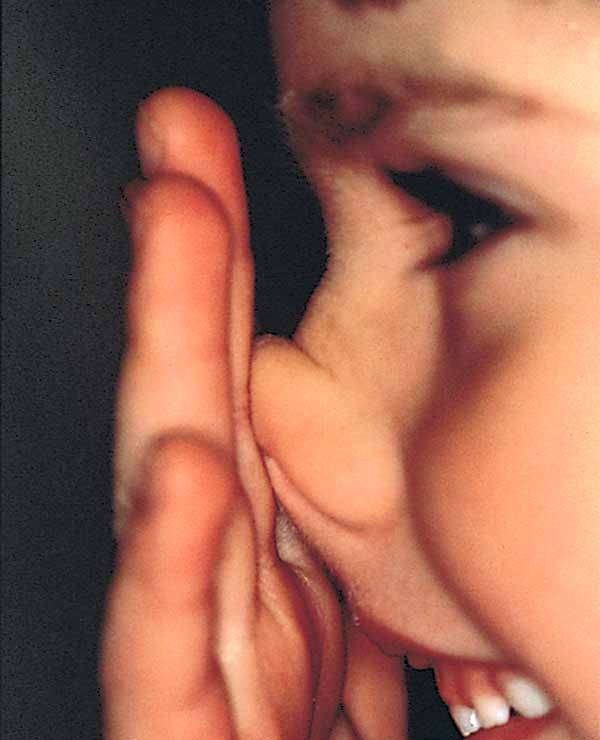 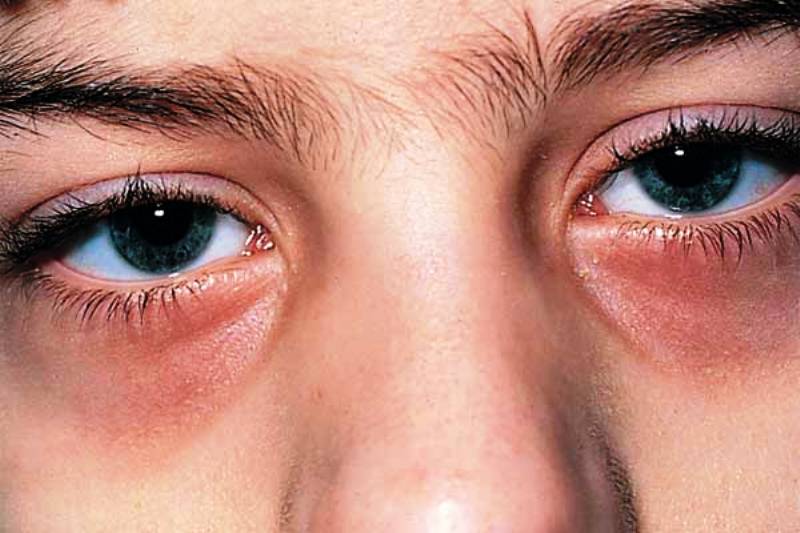 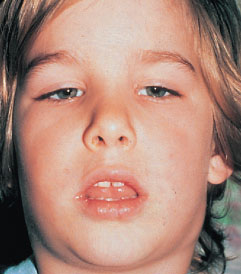 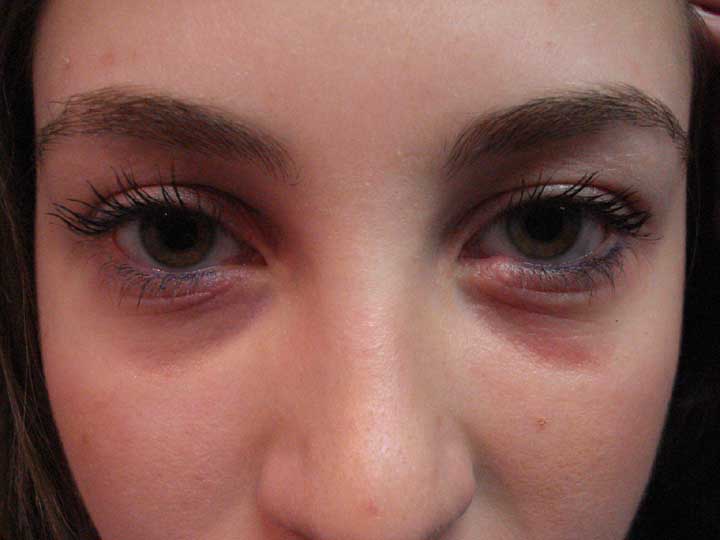 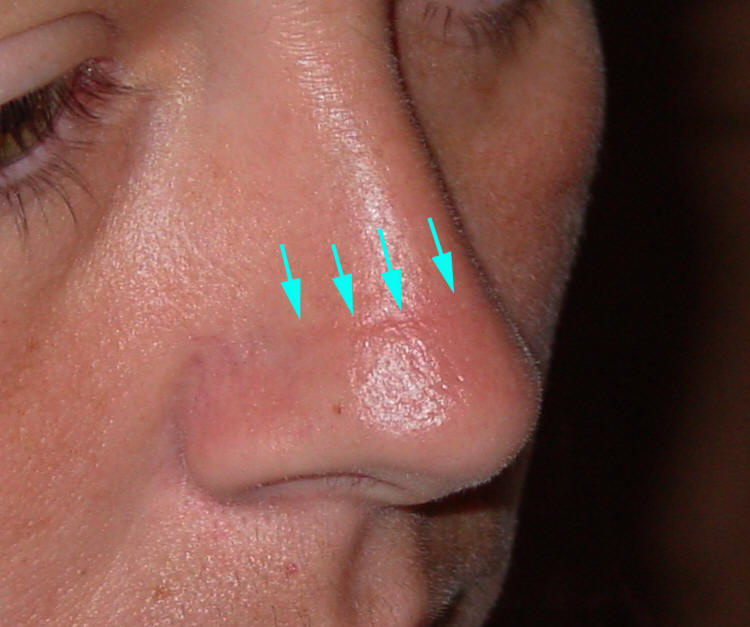 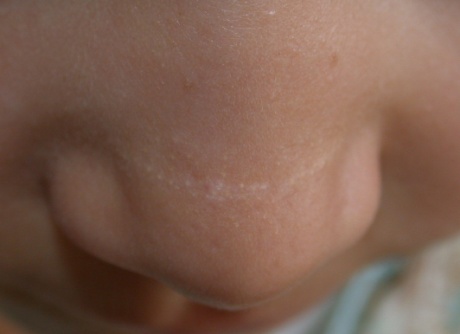 [Speaker Notes: Sürekli nazal konjesyon, konka ve adenoid hipertrofisi zamanla özellikle çocuklarda  yüz iskeletinde değişikliğe yol açar.
Üst çene ön dişlerinde çıkıklık, malar kemiklerde düzleşme, burun kökünde genişleme. 
Burun tıkalı, ağız açık ağız solunumu yaparlar]
Göz Muayenesi (Allerjik Konjunktivit)
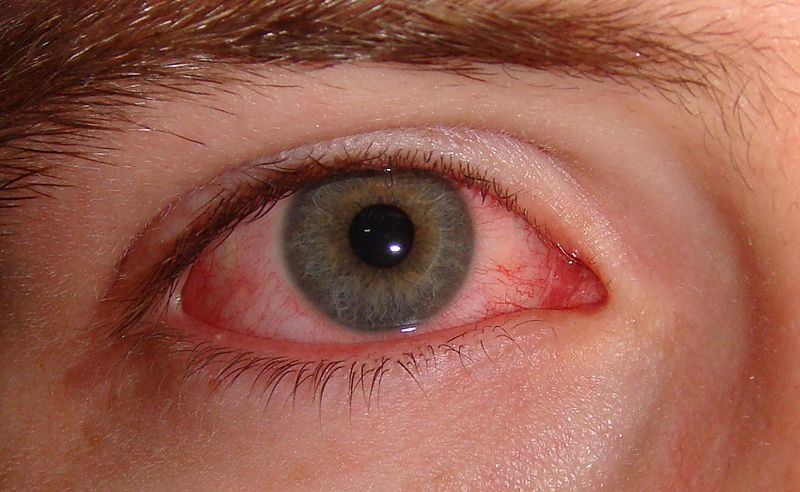 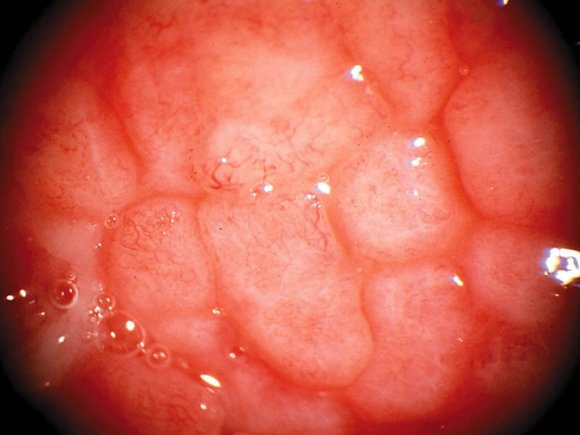 Nazal muayene
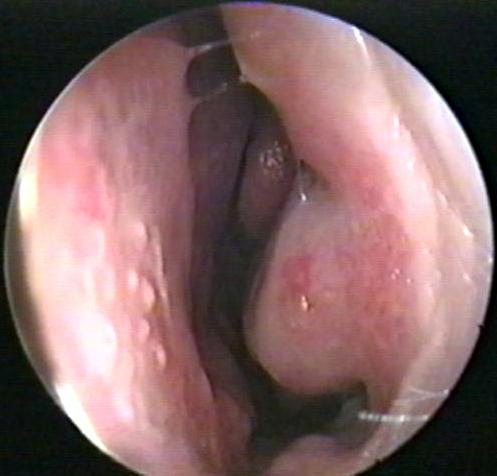 BULGU:Nazal mukoza hafif mavi renkte, soluk
Konkalar ödemli
Seröz akıntı
Nazal polip
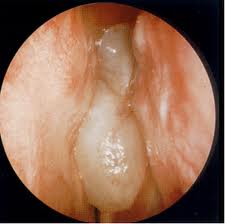 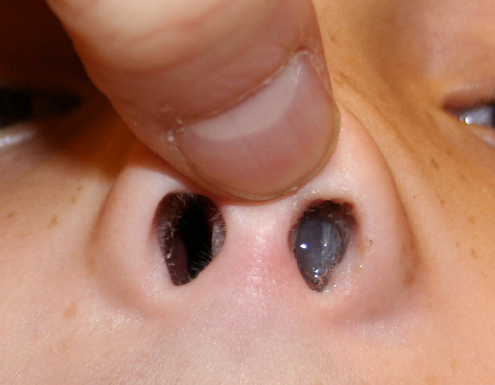 Göğüs muayenesi
Hastalık aktivitesine göre
Hiçbir bulgu olmayabilir
Wheezing, ve ronküs duyulabilir
Ral veya diğer bir ek ses duyuluyorsa komorbid durumlar araştırılmalıdır
Allerjide deri bulguları
Ürtiker
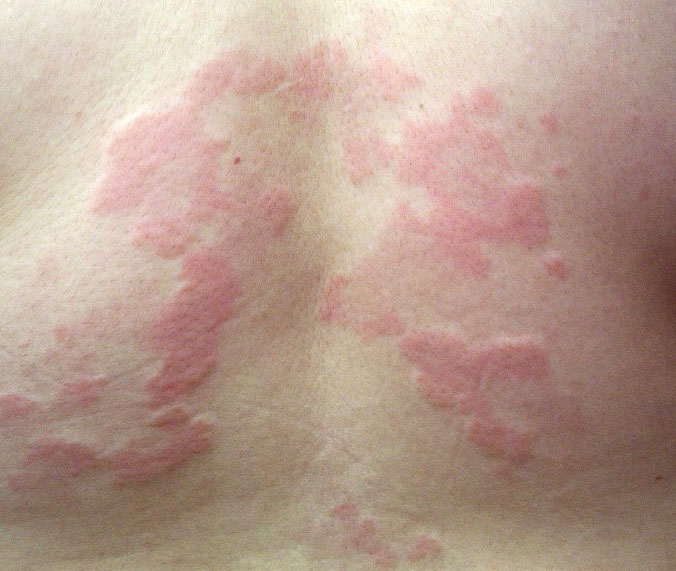 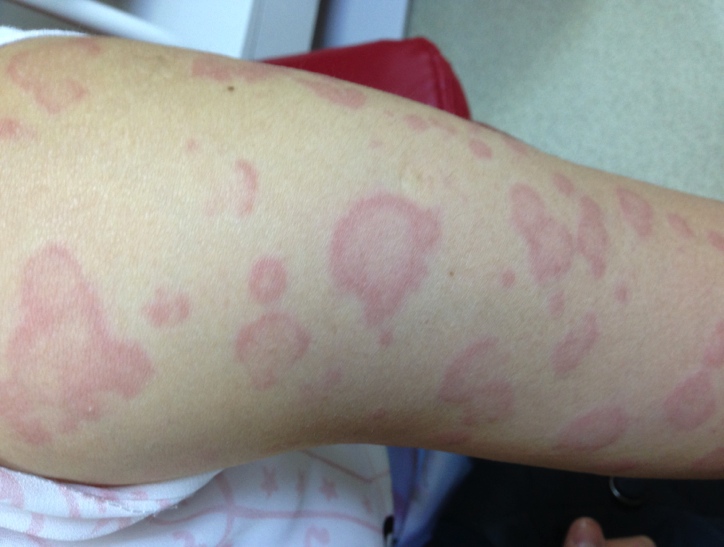 Ürtiker
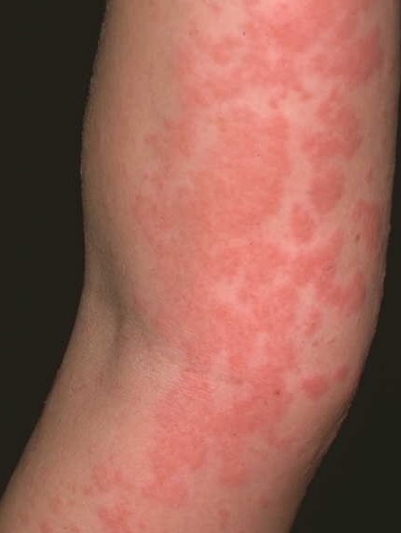 Fiziksel ürtikerler
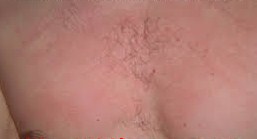 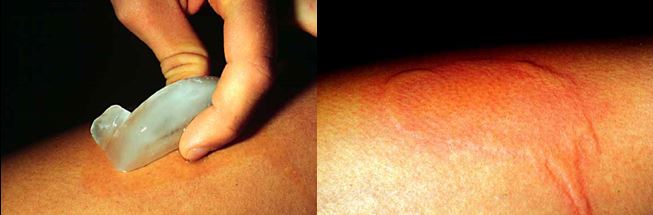 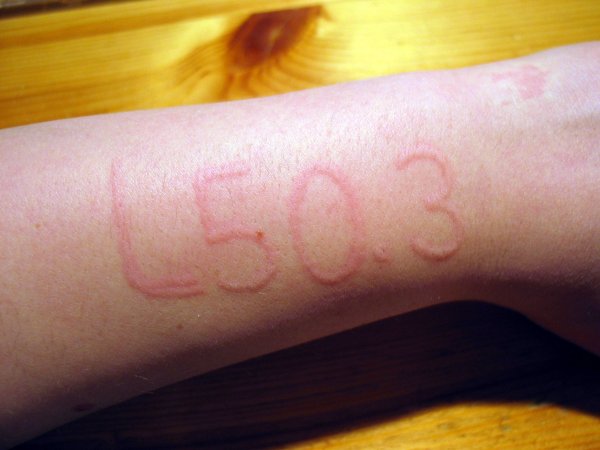 Anjioödem
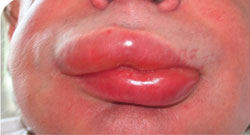 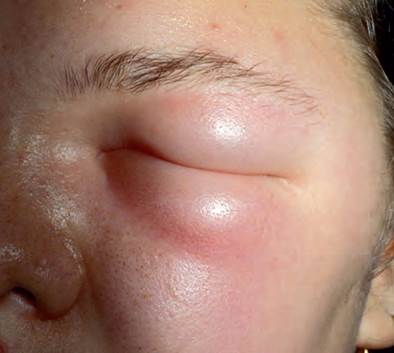 [Speaker Notes: Kr. Ü tek %40, birlikte %50, sadece AÖ %10 görülür]
Allerjik Kontakt Dermatit
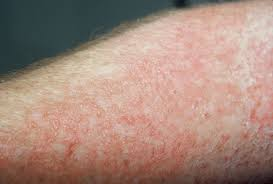 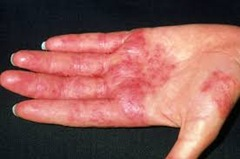 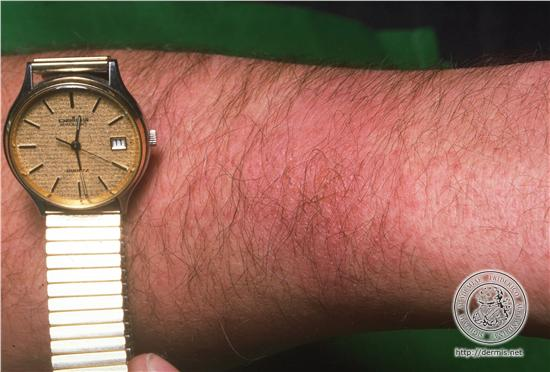 İlaç erüpsiyonları
Ürtiker/anjioödem
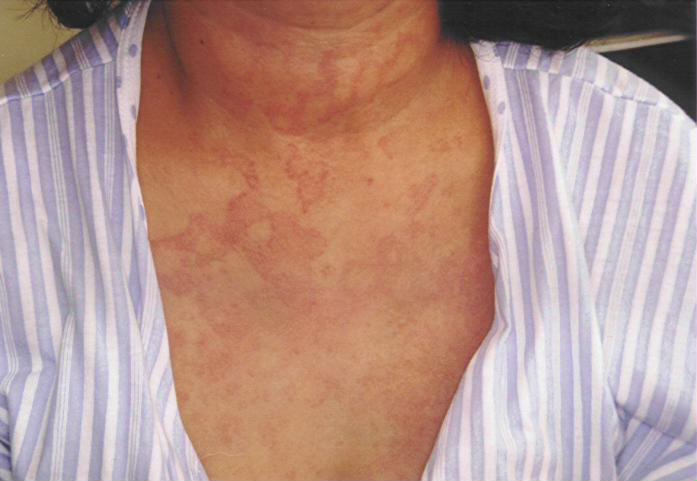 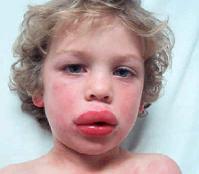 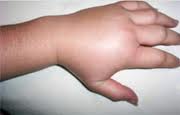 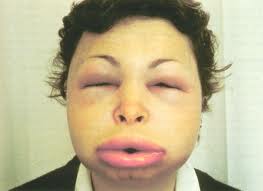 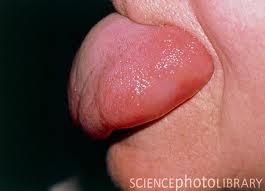 Makülopapüler erüpsiyon
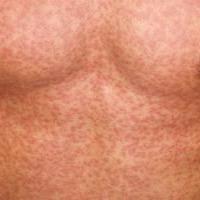 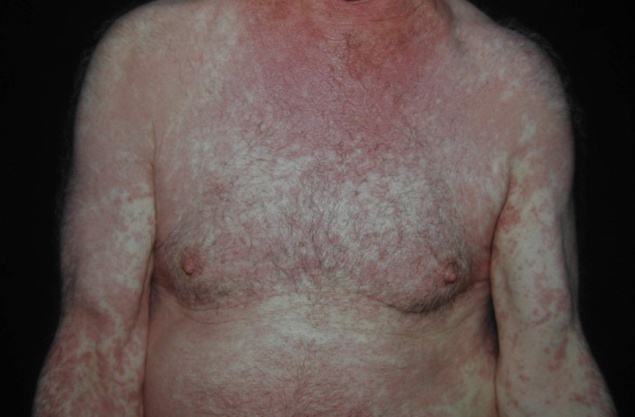 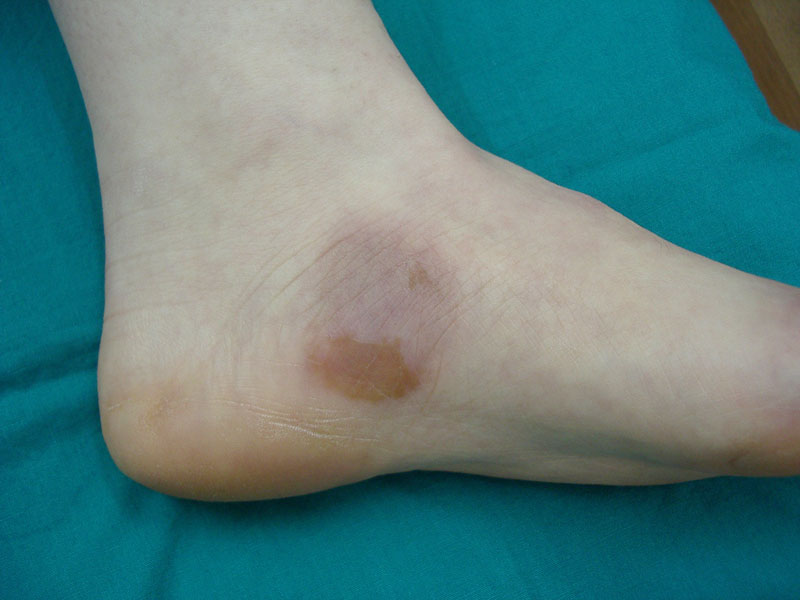 Fiks ilaç erüpsiyonu
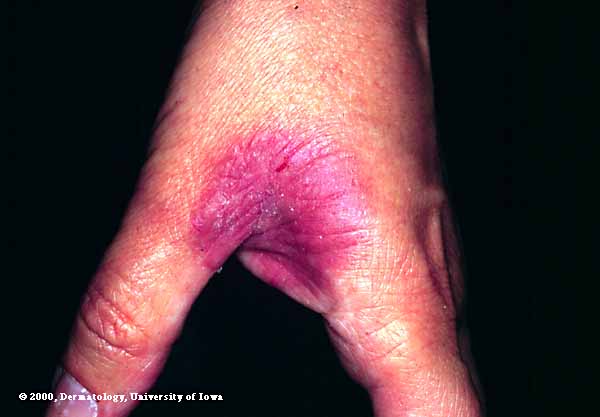 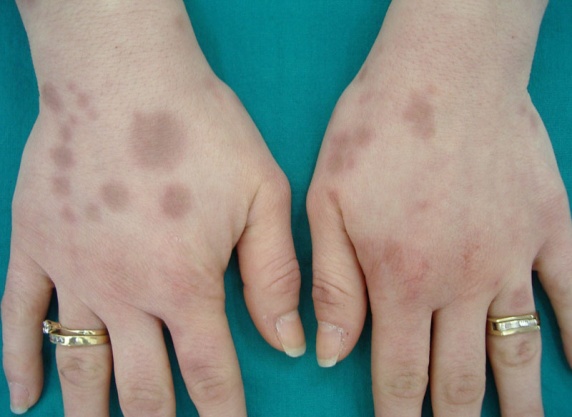 SJS/ AGEP
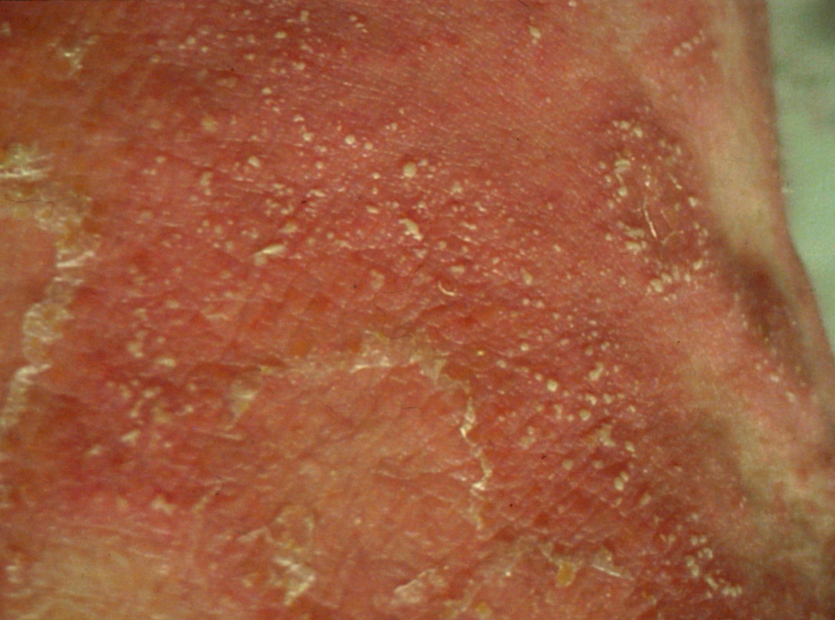 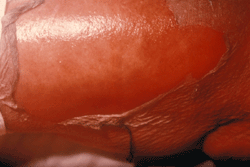 Allerjide öykü ve muayene-ÖZET
Semptomların allerji ile uyumlu olması
Semptomların allerjen maruziyeti ile ilişkisinin belirlenmesi
Allerjen maruziyeti ile ortaya çıkması
Ortaya çıkış zamanı mekanizma ile uyumlu olması
Tekrarlayan maruziyetlerde benzer yakınmaların ortaya çıkması
Duyarlanma sürecine dikkat!
Diğer allerjik hastalıklara yönelik olarak da öykünün alınması
Özgeçmişte ve soygeçmişte allerjik hastalık öyküsünün sorgulanması
İyi bir öykü ve muayene ile allerji tanısı çoğu hastada konulur
Allerjide Etkin İletişim
Allerjide İletişim-Görüşme Sırasında
- Olumlu ortamı devam ettirme, ılımlı duygu durumu ve göz temasının sağlanması
- Sözlü ve sözsüz mesajlara karşı duyarlı olma
- Hastanın konuya odaklanmasını sağlama
Soruları hastanın anlayacağı şekilde  sormak
Soruları tek tek sormak
Anlaşılmayan soruyu farklı şekilde sormak
Uygun Hasta karşılama
Ayakta karşılama, elini sıkma
Yer Gösterme
Kendini tanıtma, varsa ortamdaki diğer kişiyi tanıtma izin alma
Gizlilik ve mahremiyetin sağlanması (kapının kapatılması vs)
Adını öğrenip, adı ile hitap etme
Giriş (ısınma) konuşmaları
Görüşme detaylarını tanıtma (önce anamnez alınacağı, not alınacağı, ardından muayene yapılacağı vs)
Klinik görüşmenin başlaması 
Hekimin görünüşü: Temiz hijyen ve iyi bir görünüm
Anamnez alma sırasında
Yapılmalı
Yapılmamalı
Hastanın sözünü kesmeden dinlemek
Uygun beden dili
Konuyu açmak için açık uçlu sorular sormak
Konuşmayı teşvik edici tutumlar göstermek (hım hım, başka vs…)
İçerik yansıtması yapmak
Duygu-içerik yansıtması yapmak
Sık sık sözünü kesmek
Dikkatli dinlememek
Başka şeylerle ilgilenmek
Sen dili kullanmak
İletişim engeli kullanmak